FreeBSD и автоматизация
Урок 5
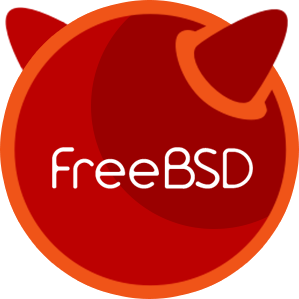 Введение в автоматизацию через Ansible
Введение в систему управления конфигурациями Ansible, структура плейбуков, ролей, переменных, инвентарного файла с хостами. Язык YAML как  язык плейбуков
План урока
Ansible.
YAML.
Запуск плейбуков.

К концу урока мы получим представление об Ansible, научимся устанавливать, настраивать и запускать плейбуки.
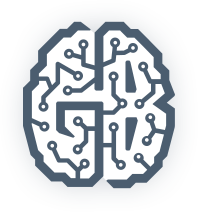 Что такое Ansible?
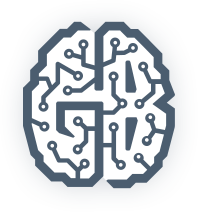 Знаете ли вы, что такое YAML?
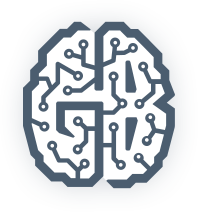 Знаете ли вы, что такое XML, json?
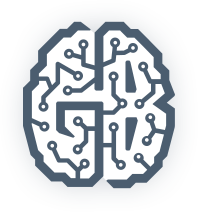 YAML – Yet Another Markup Language,
нашел применение не в разметке документов, а в сериализации данных,
используется как язык плейбуков.
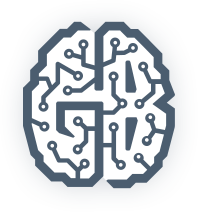 Практика
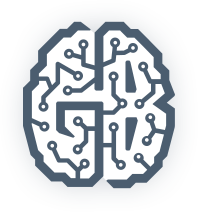 Домашнее задание
Изучить самостоятельно модуль authorized_key (http://docs.ansible.com/ansible/latest/authorized_key_module.html) и написать роль для добавления ssh-ключей пользователям на сервере. Добавить эту роль в плейбук playbooks/base-provision.yaml.
Изучить самостоятельно модуль user (http://docs.ansible.com/ansible/latest/user_module.html) и написать роль для добавления новых пользователей на сервер. Добавить эту роль в плейбук playbooks/base-provision.yaml.
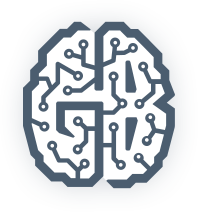 Ваши вопросы?
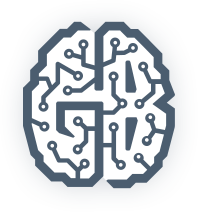